Физкуьтурно-оздоровительное направление развития дошкольников
КРУЖОК  «КРЕПЫШОК»
Тренажер но-информационная система «ТИСА» для гармоничного развития детей дошкольного возраста
Т-тренажерно
И-информационная
С-система
НАПРАВЛЕНА НА
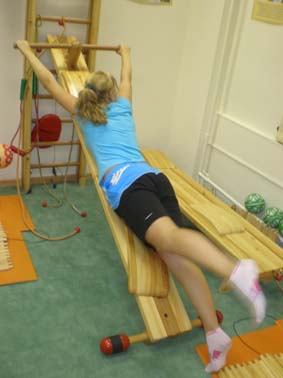 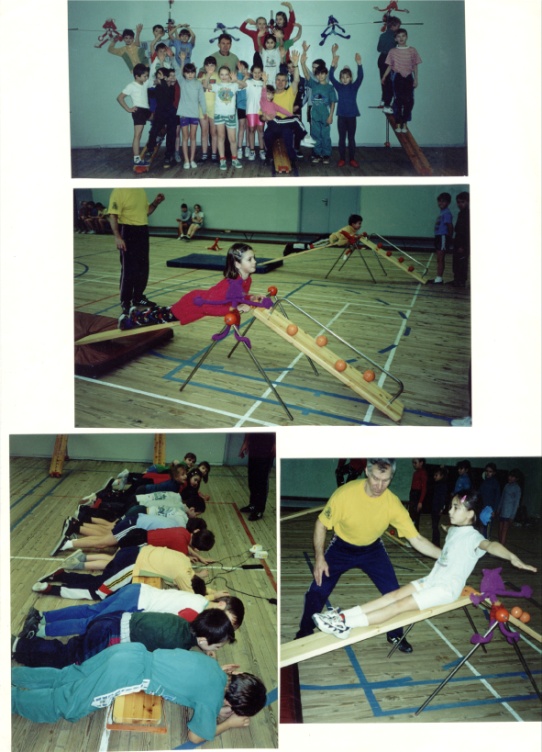 Определение здоровья
Состояние полного физического, психического и социального благополучия, а не только отсутствие заболеваний или повреждений

Гармоничное физическое развитие
Адекватная сопротивляемость неблагоприятным факторам внешней среды
Адекватная функциональная подготовленность (физическая работоспособность)
ЦЕЛЬ
ВСЕСТОРОННЕЕ,ФИЗИЧЕСКОЕ РАЗВИТИЕ ДЕТЕЙ,УКРЕПЛЕНИЕ И СОХРАНЕНИЕ ИХ ЗДОРОВЬЯ
ТИСА обладает широким спектром воздействия 
и позволяет решать  круг важнейших задач:
Способствует правильному развитию всех 
систем организма


Применяется в любых возрастных группах




 Исправляет дефекты осанки и корректирует 
опорно-двигательный аппарат
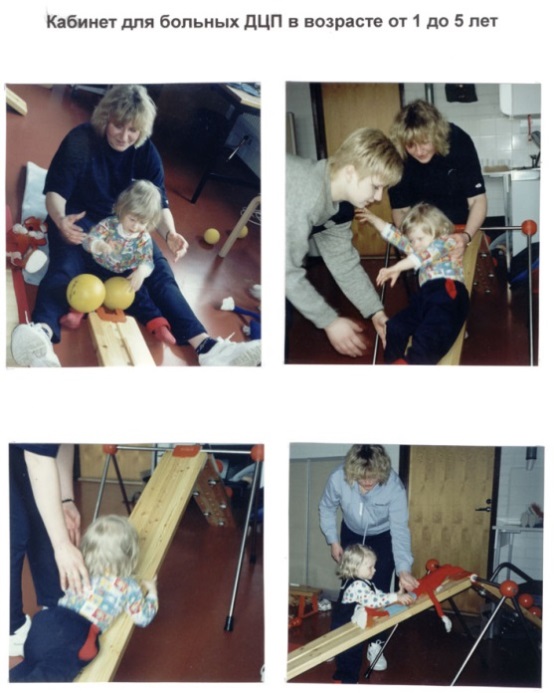 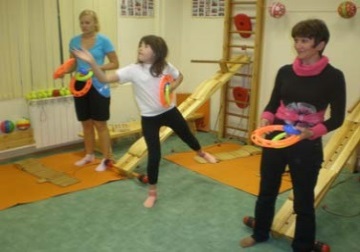 ПРИМЕНЕНИЕ В
-РЕАБИЛИТАЦИЯ
-ПРОФИЛАКТИКА
-ТРЕНИРОВКА
-ЛЕЧЕНИЕ
Физиологические эффекты
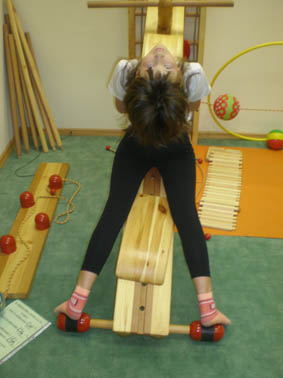 Регуляция мышечного тонуса

Регуляция сосудистого тонуса
                                     Регуляция бронхиального тонуса

Нормализация микроциркуляции

Улучшение обменных процессов

Улучшение дренажной функции бронхов
Обезболивающий эффект при превышении 
порога болевой чувствительности


Улучшение адаптации к физической нагрузке


Снижение тонуса мышц
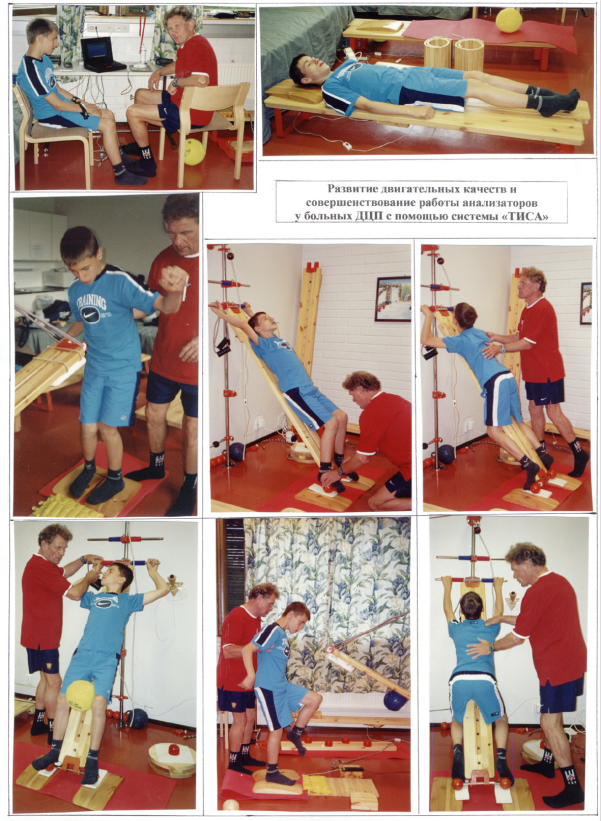 Применение системы «ТИСА» в коррекционных дошкольных учреждениях
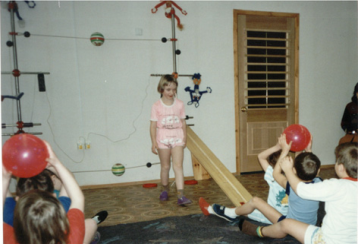 Спортивно-оздоровительный кабинет ТИСА
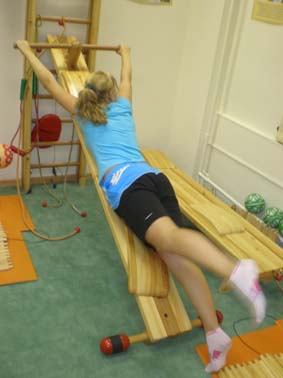 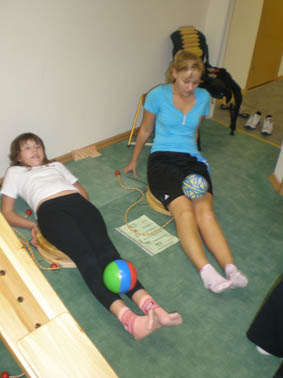 Горка корректирующая
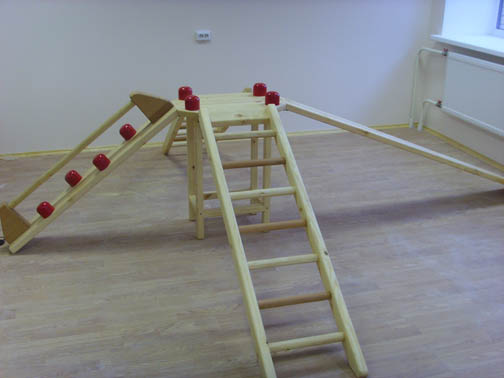 Предназначено для проработки тазобедренных суставов, точек стопы, улучшения ориентации в пространстве, нормализации мышечного тонуса.
Универсальный многофункциональный тренажер
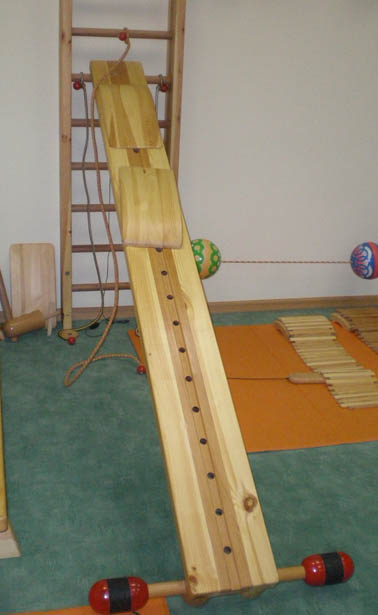 Обеспечивает выполнение упражнений с позвоночником под различными углами; обеспечивает нормализацию мышечного тонуса; способствует снятию болевого синдрома;
Виброскамейка
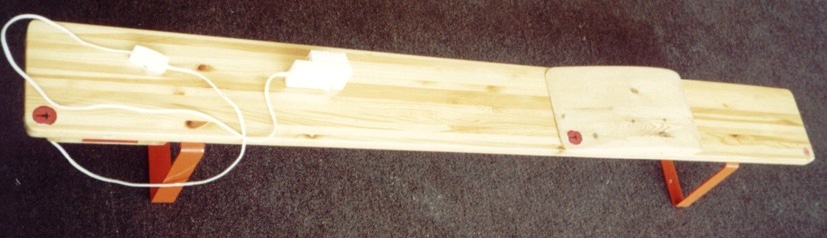 Предотращает дефекты осанки,способствует развитию тактического мышления,улучшает координационные возможности и развивает все двигательные качества ребенка
Устройство моделирования ситуаций
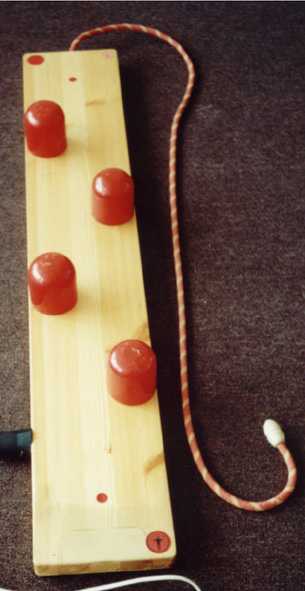 Преднаначено для улучшения координации и ориентации в пространстве, создания предпосылок, предотвращающих травматизм, для проработки передней, средней и задней частей стопы при плоскостопии, посттравматических контрактурах, после переломов.
Вестибулоплатформа
Для  совершенствования вестибулярного аппарата при переносе веса тела вправо-влево, вперед-назад, улучшения функций суставов нижних конечностей, нормализации связочно-суставного аппарата.
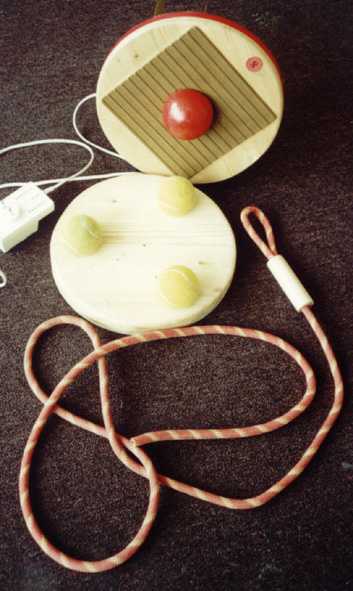 Благодарю за внимание...!!!
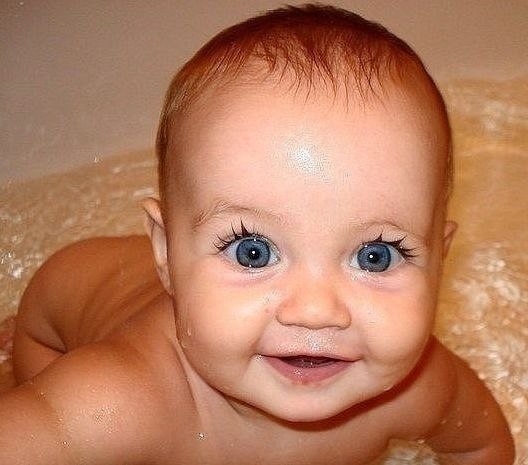